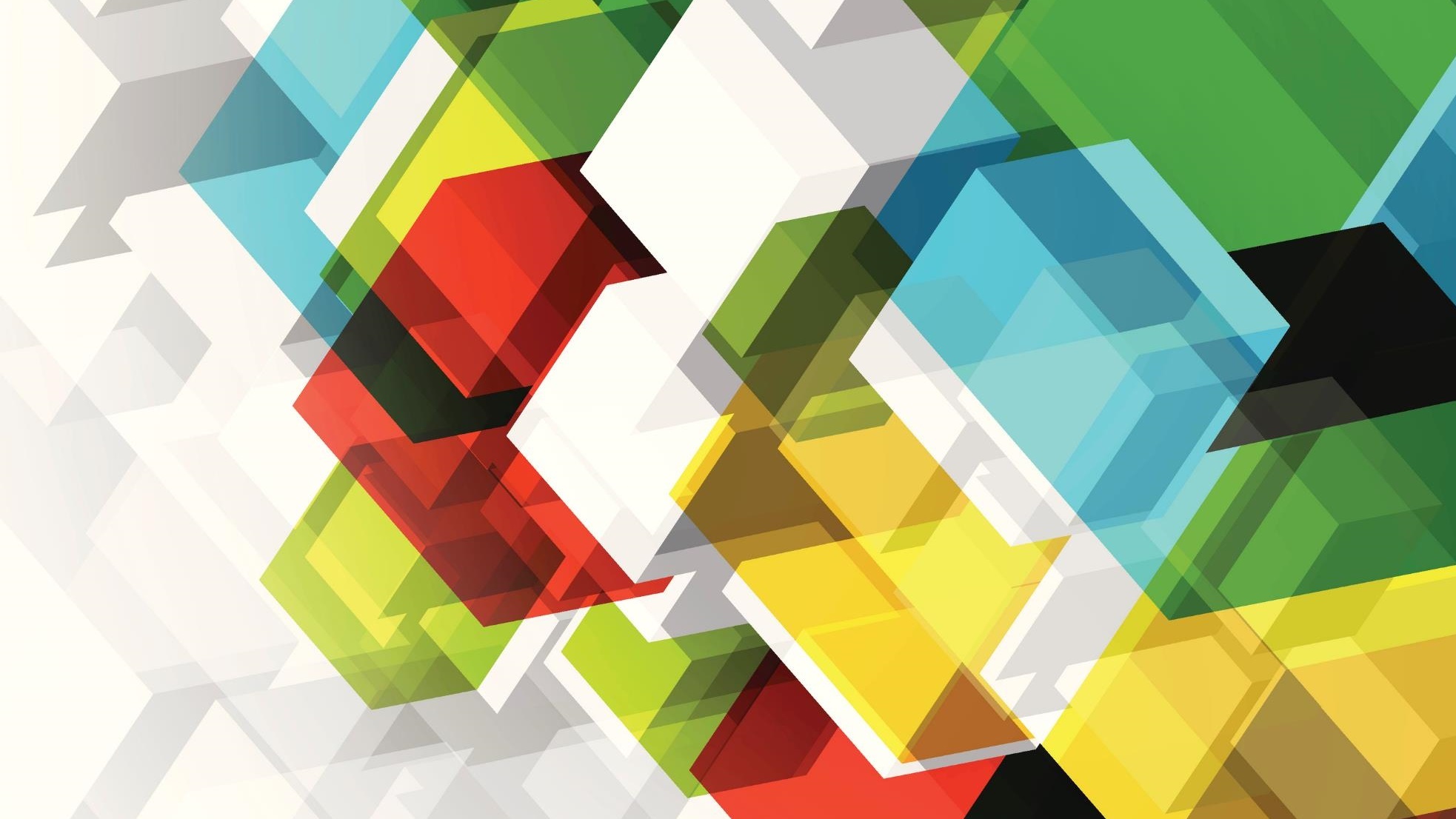 “Evolution of a podcast – Talking Legal Ed”
Professor Billie Jo Kaufman with Professors Linda Jellum & David Ritchie
Technical Assistant – Timothy Spishock
Why a podcast?
Popular Format – Widely used in the legal profession, legal education and beyond
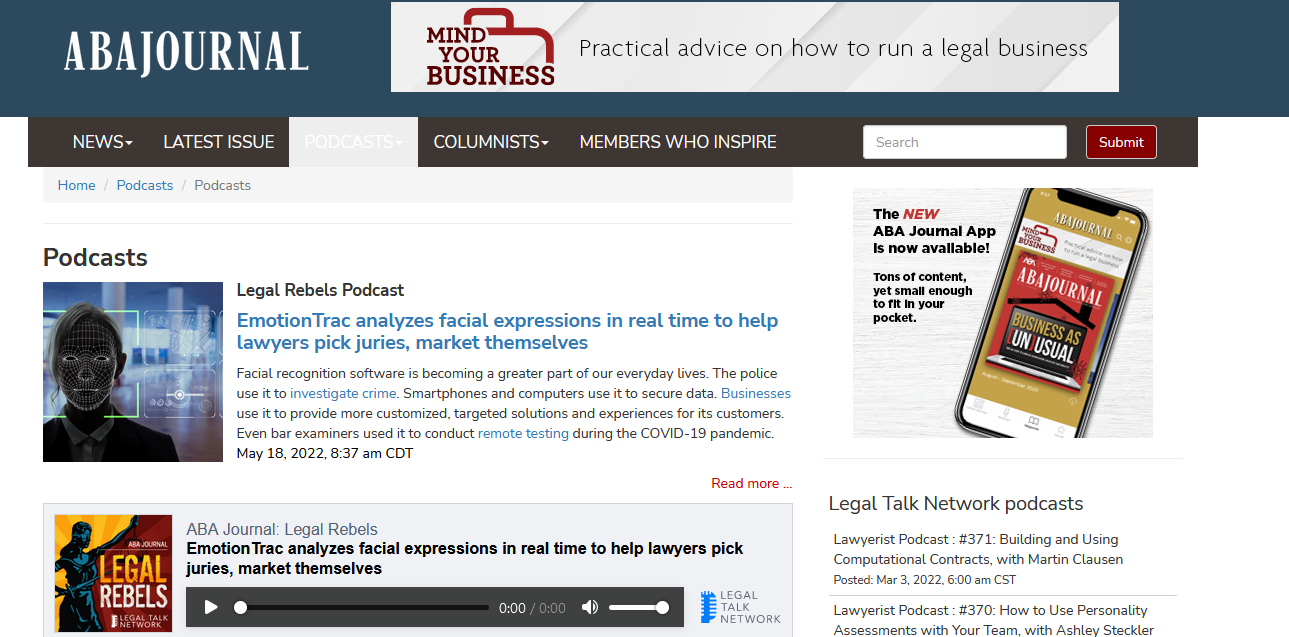 Why the podcast format?
Great for commuters, at the gym or on a flight 
Many kinds – professional, substantive specific, arts, history 
Easily discoverable – “wherever you get your podcasts”
Audio format 
Low-cost start-up; little support necessary
Microphone and headphones
Easily marketed and share on all social media & reshared
Others at Mercer University
“Talking Legal Ed”
Topics & Overall Theme
How law professors, law librarians, etc. integrate legal topics (generally “hot” topics) into their classes or curricular coverage
How we choose ?
Suggestions, FB posts, AALS posts of speakers at panels or symposia, people we know or have heard on panels, generally recognized scholars or good instructors
Sometimes a “hot topic” – then find a possible speaker
Process
We send a request with basic information about “Talking Legal Ed” to the “talent”;  why we’re interested in hosting them for an episode, schedule a pre-interview, schedule the taping, follow-up edit work, and add to podcast site
Pre-Interview – Huge!!!
This piece of work helps us talk through the topic(s); focus the conversation; develop a list of possible questions for the interview and get to know the speaker so the podcast sounds like a conversation and less scripted.  On occasion, this pre-interview changes the topic we intend to cover
Proves very valuable – this is a podcast – it is not a scripted presentation – we do correct with small edits, but nothing too major
We also learn a bit more about the topic so that we can expand our questions and add meaning to the exchange
Taping & Posting
Create a scheduled time; zoom links are sent to all involved
Begin taping
Use of chat
End taping
Introduction/Conclusion
Intakes/Outtakes 
Final Editing
Posting
Technical Needs
Headphones – Contact me for links
Microphones – Contact me for links
Camera – we use logi that works with our Dell laptops
Most of us got our equipment via Amazon – low start-up costs
Technical Needs
“TALKING LEGAL ED” is housed on Anchor.fm (free hosting site) Anchor - The easiest way to make a podcast
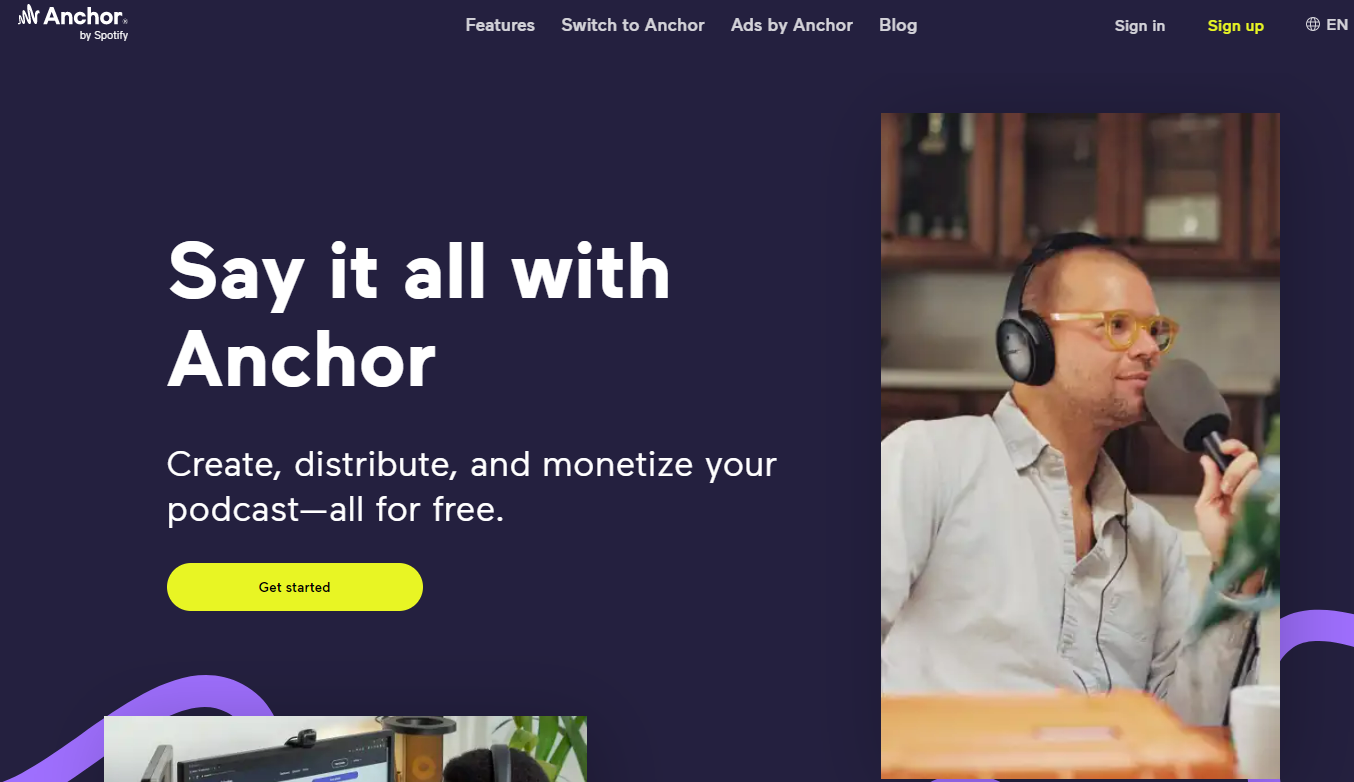 Technical Needs
Other platforms
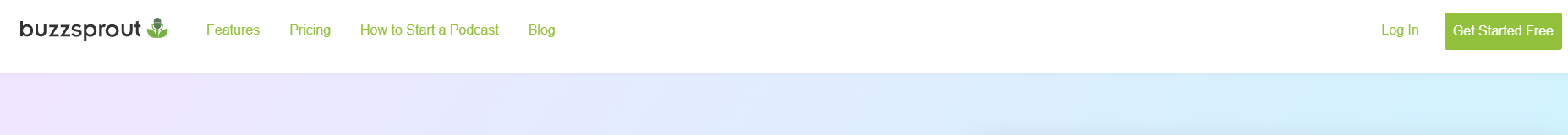 Technical Needs
Be careful with hosting services and what “free” includes
Make sure hosting service allows for easy links to upload to major distribution platforms (Apple, Spotify)
Editing – Audacity and Adobe Audition (creative cloud suite)
Intro/Outro Work – www.fiverr.com
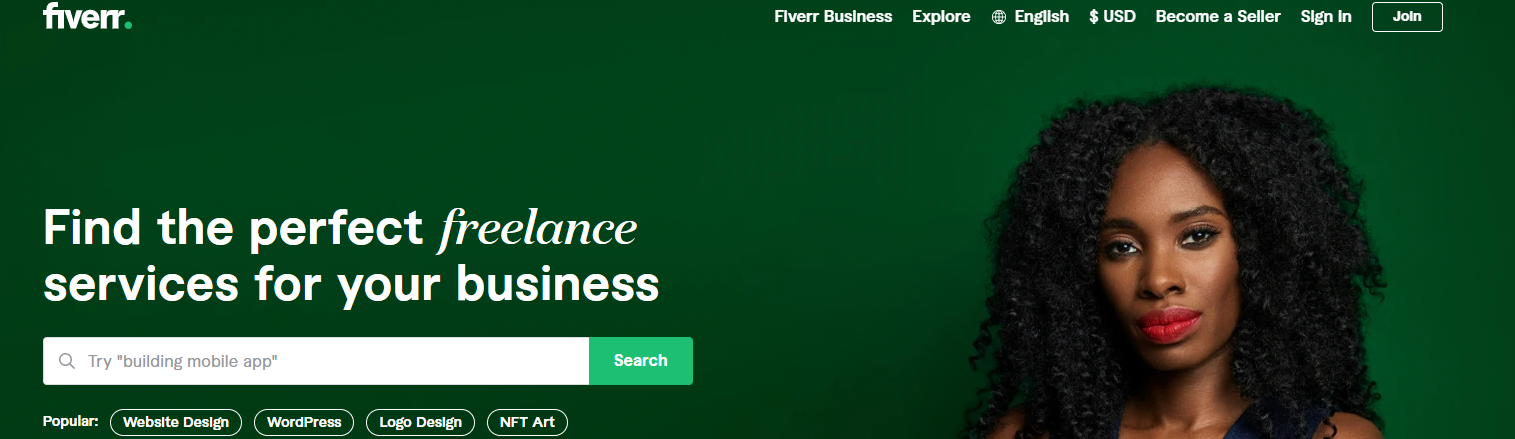 Marketing – Name/Artwork		Thanks to Kaylee Jellum
Posting
On all typical podcast outlets
We post on Facebook, ListServs, and repost
Our speakers post on their outlets – sometimes, their podcasts
Reposting
Talking Legal Ed
Challenges
Talent
Topics
Scheduling
Opportunities
Great conversations among colleagues 
Gives voices to “hot topics” in another medium
Can use in classrooms conversations when appropriate
Can “repost” when the topic resurfaces
Collegial efforts – we all play an important role
Can involve others – faculty, deans, officers of organization, students
Questions ?
Linda Jellum	jellum_l@law.mercer.edu
David Ritchie	Ritchie_d@law.mercer.edu
Tim Spishock	Spishock_t@law.mercer.edu (Attending CALI)
Billie Jo Kaufman	Kaufman_b@law.mercer.edu